Sustainable mobilitiesRegional planningEnergy transition
CPES
Multidisciplinary Cycle of Advanced Studies
Lycée Montesquieu 
Le Mans
The C.P.E.S and not the C.P.E.S.
The CPES (Cycle pluridisciplinaire d'études supérieures) is a three-year, bachelor's-level course of excellence, accessible on Parcoursup since 2022 and offered at both university and lycée, with a strong commitment to social diversity;
Until 2021, only the Lycées Henri IV in Paris and Kléber in Strasbourg, in partnership with their universities, offered this training. Since 2022, a C.P.E.S has been created in each académie at the request of the Recteurs;
C.P.E.S always refers to preparatory classes for higher education. Not to be confused with C.P.E.S;
Why apply for a C.P.E.S.?
Choice of a 3-year interdisciplinary pathway leading to more varied or cross-disciplinary Master's degrees;
Examples: science and technology, law-economics, humanities and social sciences, literature-arts-and-languages, health...
C.P.E.S du Mans theme:
	"Sustainable mobility, regional planning, energy transition and international issues".
This theme was developed by teams from the university and high school, based on the history of Le Mans and the presence of research labs, start-ups and forward-looking local authorities in the area.
Le Mans C.P.E.S. organization
A capacity of 24 places;
1st year: 80% high school and 20% university / 2nd year: 50% university and high school / 3rd year: 80% university and 20% high school;
Total interdisciplinarity in 1ère year: Maths, Physics, Chemistry, Computer Science, Geography, S.E.S, English and LV2 options
Choice of degree course at the end of the 1ère year: 
	- Bachelor's degree in geography and regional planning
	- Bachelor's degrees in Physics and Chemistry or Franco-German course
Links with societal issues: presentations by key players in the field, participation in conferences......
At the end of the 1ère year: each student validates either an L1 in physics or an L1 in geography.
International section
4 hours of English every week for 3 years. Target level: C1. The aim is to provide these students with a high level of language skills for their future professional integration;
A first international trip is planned at the end of the 1ère year, for the whole group to discover innovative European projects: (project underway for Copenhagen in May 2023).
A second international trip is planned for the end of 2nd year; this time it's an individual project built up during the year, with a 4-week international trip.
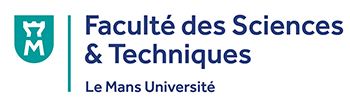 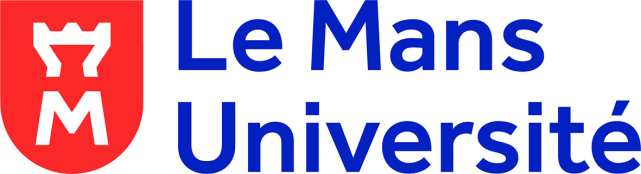 Organization of the Physics-Chemistry Bachelor's degree in Physics
	S1: Portal L1 MPC: Maths, Double-Licence Maths-Eco
	Physics-Chemistry, ENSIM, ESGT
	S2: Physics-Chemistry, ENSIM, ESGT
	S3: Physics-Chemistry, ENSIM, ESGT
	S4: Physics, Chemistry, ENSIM, ESGT
	S5 and S6: Physics
CPES organization: 
	L1: scientific project on CPES themes
 	L2: University physics units
	L3: 100% physics course
L1: Anne Desert: anne.desert@univ-lemans.fr 
L2: Pierre Jolive: pierre.jolive@univ-lemans.fr
L3: Guillaume Brotons: guillaume.brotons@univ-lemans.fr
Head of Physics Department: Nicolas Errien: nicolas.errien@univ-lemans.fr
UFR ST Director: Florent Calvayrac: florent.calvayrac@univ-lemans.fr
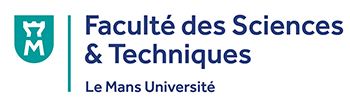 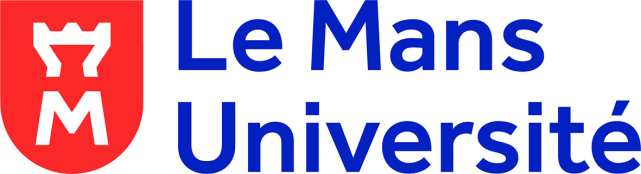 First-year project:

-personal work in a situation of responsibility
-an introduction to and training in the scientific research process 
-a practical approach to scientific and technological research

-define a problematic explicitly related to the CPES themes
-ask questions before trying to answer them
-apply the tools and methods used in scientific research (observations, practical experiments, modeling, hypothesis formulation, simulations, validation or invalidation of models by comparison with reality, etc.).
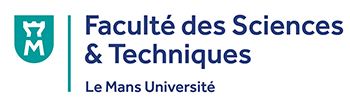 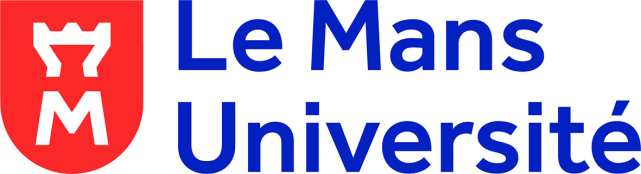 First-year project:
-a personal production by the student: observation and description of natural or artificial objects, data processing, demonstration of phenomena, experimentation, modeling, simulation, elaboration, etc. 
-must not be limited to a simple synthesis of collected information, but must highlight an "added value". 
-work in small groups or individually. In the case of group work, the student must be able to present the general philosophy of the project, and clearly highlight his or her personal contribution.

-Supervision by the head of L1 and a university lecturer or researcher (depending on the subject)
-Calendar with milestones for the year: subject, presentation of the subject with issues and key words, validation of the subject, work on the subject (bibliography, experiments.......)
-Presentation of work to a jury at the end of the year
	15 min oral presentation
	15 min of questions.